Messe du 30 juin 2024

13 ème  dimanche ordinaire

Année B
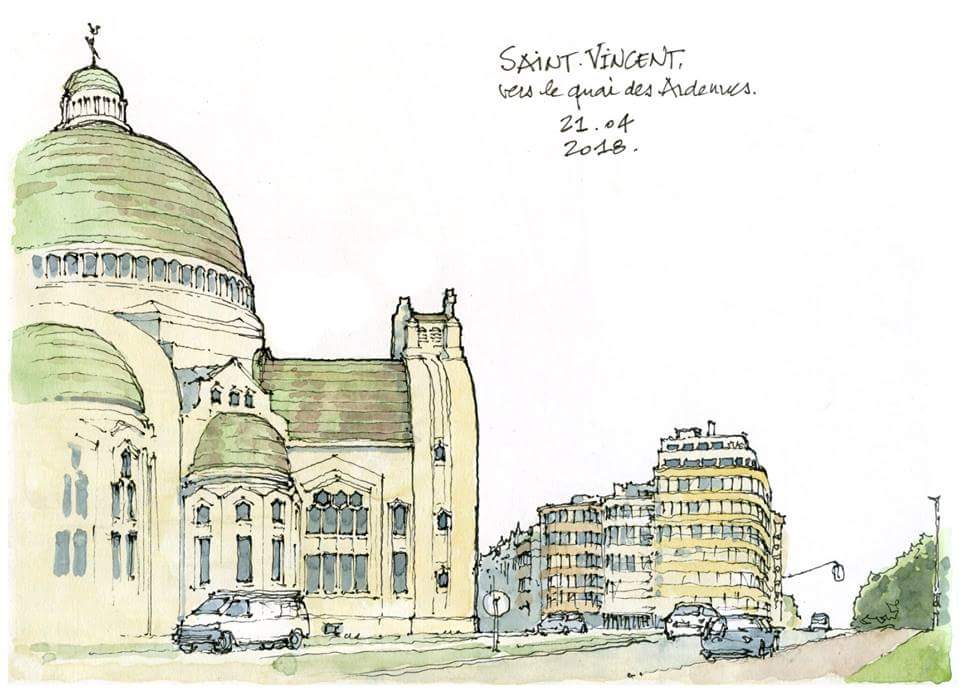 Dessin de Gérard Michel
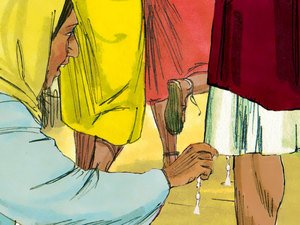 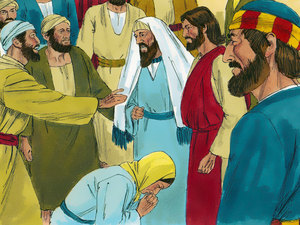 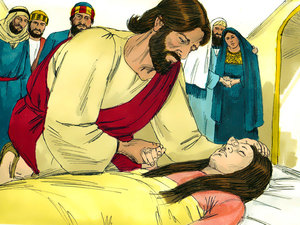 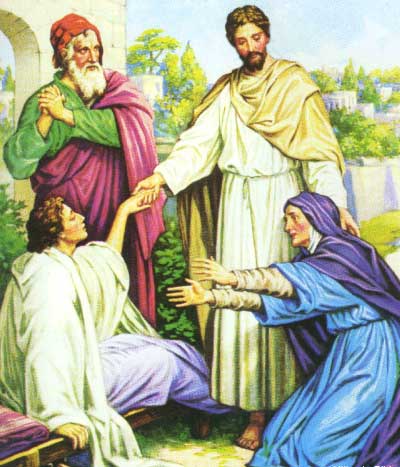 En famille, en peuple, en Église

Refrain : 
En famille, en peuple, en Église,Seigneur nous arrivons
de tous les horizons.En famille, en peuple, en Église,Seigneur nous arrivons 
pour célébrer Ton nom.

1.
Tu nous accueilles différents,C'est Toi qui nous rassembles!Chacun de nous est Ton enfant,Car Tu es l'amour!
Refrain :
En famille, en peuple, en Église,Seigneur nous arrivons
de tous les horizons.En famille, en peuple, en Église,Seigneur nous arrivons 
pour célébrer Ton nom.

2.
Nous avons quittés nos maisons,C'est Toi qui nous rassembles!C'est notre vie que nous T'offrons,Car Tu es l'amour!
Refrain : 
En famille, en peuple, en Église,Seigneur nous arrivons
de tous les horizons.En famille, en peuple, en Église,Seigneur nous arrivons 
pour célébrer Ton nom.


3.
Nous avons froid, nous avons faim,C'est Toi qui nous rassembles!Tu viens nous partager Ton pain,Car Tu es l'amour!
Kyrie : EngongolPrend pitié (Langue Fang Béti, du Cameroun)
Refrain: Engongol o o (bis)
1. Engongol a Nzamésa ma yonéanti bise, minzu mi beleye ma, ma yonénzaéh (bis)
Aie pitié de moi Dieu notre père car je suis en larmes, les maux(douleurs) m’assaillent et j’implore ta présence

2. Engongol a Nzam Mone ma yoné anti bise, minzu mi bele ma, ma yonénzaéh (bis)
Aie pitié de moi Dieu le fils car je suis en larmes, les maux(douleurs) m’assaillent et j’implore ta présence
Refrain: Engongol o o (bis)

3. Engongol a NzamNsisim ma yonéanti bise, minzu mi beleyema, ma yonénzaéh (bis)
Aie pitié de moi Saint esprit de Dieu car je suis en larmes, lesmaux (douleurs) m’assaillent et j’implore ta présence.
Gloire à Dieu
(Patrick Richard)Gloire à Dieu 
au plus haut des cieux 
et paix sur la terre
aux hommes qu’il aime !Gloire à Dieu
au plus haut des cieux. 
Gloire, Gloire, Gloire à Dieu !1.
 Nous te louons 
nous te bénissons. 
Nous t’adorons
nous te glorifionsEt nous te rendons grâce
Pour ton immense Gloire
Gloire à Dieu 
au plus haut des cieux 
et paix sur la terre
aux hommes qu’il aime !Gloire à Dieu
au plus haut des cieux. 
Gloire, Gloire, Gloire à Dieu !2.
 Seigneur Dieu le père
tout puissant, 
Seigneur fils unique,
Jésus Christ,Seigneur agneau de Dieu
le Fils du Père
Gloire à Dieu
au plus haut des cieux 
et paix sur la terre
aux hommes qu’il aime !Gloire à Dieu
au plus haut des cieux. 
Gloire, Gloire, Gloire à Dieu !3.
 Toi qui enlève tous les péchés, 
Sauve-nous du mal, prends pitié,Assis auprès du Père,
Écoute nos prières
Gloire à Dieu
au plus haut des cieux 
et paix sur la terre
aux hommes qu’il aime !Gloire à Dieu
au plus haut des cieux. 
Gloire, Gloire, Gloire à Dieu !

 4.
Car toi seul es Saint
et Seigneur, 
toi seul es le très haut
Jésus-Christ,Avec le Saint Esprit,
Dans la gloire du Père.
Gloire à Dieu
au plus haut des cieux 
et paix sur la terre
aux hommes qu’il aime!Gloire à Dieu
au plus haut des cieux. 
Gloire, Gloire, Gloire à Dieu!
PSAUME 29  

JE T’EXALTE, SEIGNEUR : 
TU M’AS RELEVÉ.
1. Je t’exalte, Seigneur: tu m’as relevé,
tu m’épargnes les rires de l’ennemi.
Seigneur, tu m’as fait remonter de l’abîme
et revivre quand je descendais à la fosse.
2. Fêtez le Seigneur, vous, ses fidèles,
rendez grâce en rappelant son nom très saint.
Sa colère ne dure qu’un instant,
sa bonté, toute la vie.
3. Avec le soir, viennent les larmes,
mais au matin, les cris de joie.
Tu as changé mon deuil en une danse,
mes habits funèbres en parure de joie.
4. Que mon cœur ne se taise pas,
qu’il soit en fête pour toi,
et que sans fin, Seigneur, mon Dieu,
je te rende grâce !
Alléluia du Congo

Refrain 
Alléluia, Alléluia,
Alléluia, Alléluia, 
Alléluia, Alléluia,
A-Alléluia

Couplets 
1. Nsangoelamutondima e, nganga-nzambetoyoka e, nsangoelamutondima e alleluia
Alléluia du Congo

Refrain 
Alléluia, Alléluia,
Alléluia, Alléluia, 
Alléluia, Alléluia,
A-Alléluia

Couplets 
Acclamons la Parole de Dieu,
Acclamons la Bonne Nouvelle !
Acclamons : Jésus est vivant,
A-Alléluia
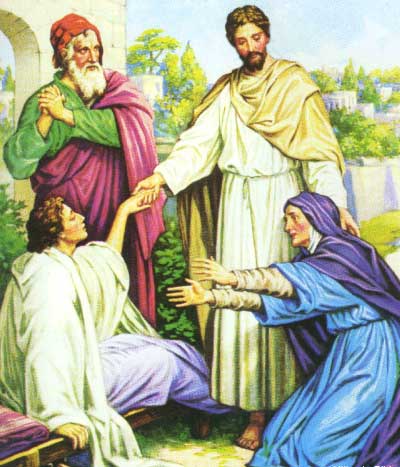 SYMBOLE  DES  APÔTRES  (Credo)

Je crois en Dieu, le Père tout-puissant,
Créateur du ciel et de la terre.
Et en Jésus Christ, son fils unique,
Notre Seigneur,
Qui a été conçu du Saint-Esprit,
Est né de la Vierge Marie,
A souffert sous Ponce Pilate,
A été crucifié, est mort et a été enseveli,
Est descendu aux enfers,
Le troisième jour est ressuscité des morts,
Est monté aux cieux,
Est assis à la droite de Dieu
Le Père tout-puissant,
D’où il viendra juger les vivants et les morts.
Je crois en l’Esprit Saint,
À la sainte Eglise catholique,
À la communion des saints,
À la rémission des péchés,
À la résurrection de la chair,
À la vie éternelle.
Amen
Intentions

Que ma prière devant toi,
s’élève comme l’encens,
et mes mains 
comme l’offrande du soir.
NOUS T’OFFRONS LE PAIN DE NOS PEINES

Ref : Nous t’offrons le pain de nos peines, nous t’offrons le vin de nos joies, c’est le fruit de nos mains, Seigneur on te les donne.

1-Ouvrier de la terre j’ai apporté ma tête et mes deux bras, pour transformer le monde.

2- Etudiant de la terre, 
j’ai apporté recherches et travaux, 
pour transformer la vie.

3-Sur la terre des hommes, 
j’ai travaillé des milliers de fois 
pour le bonheur des autres
SAINT LE SEIGNEUR
(Messe avec des familles)

Soliste : 
Saint, saint, saint, le Seigneur,
Dieu de l’univers !

Tous :
Saint, saint, saint, le Seigneur,
Dieu de l’univers !


Soliste : 
Le ciel et la terre,
sont remplis de ta gloire !

Tous :
Le ciel et la terre,
sont remplis de ta gloire !
Soliste : 
Hosanna, hosanna, au plus haut des cieux.

Tous :
HOSANNA, HOSANNA AU PLUS HAUT DES CIEUX


Soliste : 
Béni soit celui qui vient au nom du Seigneur !

Tous :
Béni soit celui qui vient au nom du Seigneur
Soliste : 
Hosanna, hosanna, au plus haut des cieux.

Tous :
HOSANNA, HOSANNA AU PLUS HAUT DES CIEUX
Anamnèse
(Messe avec des familles)

Soliste : 
Gloire à toi qui étais mort.
Tous : GLOIRE À TOI
QUI ÉTAIS MORT.

S. : Gloire à toi ressuscité.
T. : GLOIRE À TOI RESSUSCITÉ.

Soliste : Tu reviendras,
nous t’attendons.
Tous : TU REVIENDRAS,
NOUS T’ATTENDONS.
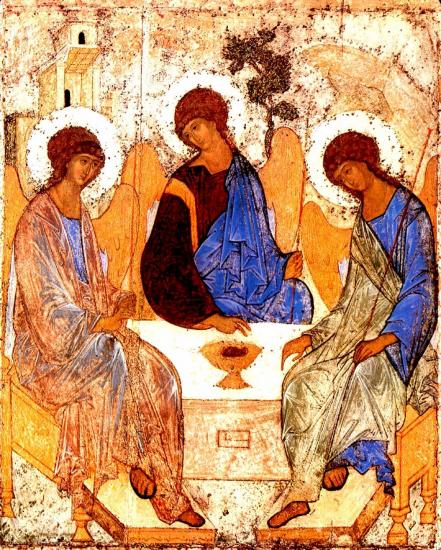 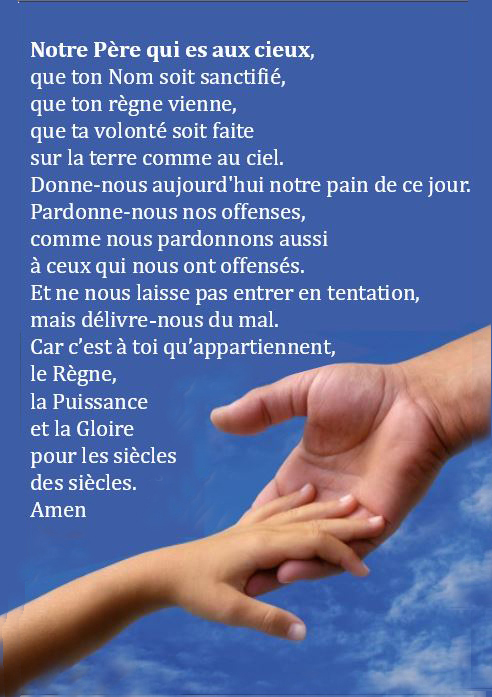 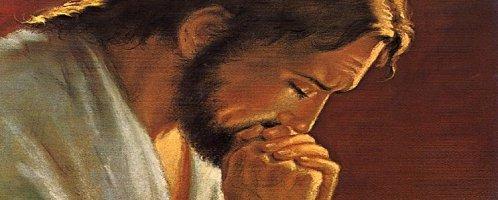 PRIÈRE POUR LA PAIX

Seigneur Jésus Christ, tu as dit à tes apôtres :
« Je vous laisse la paix, je vous donne ma paix » ,
ne regarde pas nos péchés 
mais la foi de ton Eglise :
pour que ta volonté s’accomplisse, 
donne-lui toujours cette paix,
et conduis-la vers l’unité parfaite, 
Toi qui règnes pour les siècles des siècles. 
Amen
AGNUS 


Agneau de Dieu 
qui enlève le péché du monde
Prends pitié, prends pitié de nous,
de nous. (bis)

Oh Agneau de Dieu,
qui enlève 
Le péché du monde, 
Donne-nous 
la  paix   
Donne-nous la paix, la Paix.
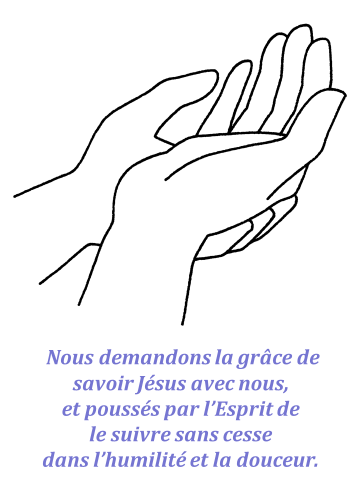 Nous demandons la grâce 
de regarder Jésus 
comme Sauveur du monde.
Approchons-nous de la table  
 
Refrain : 
Approchons-nous de la table 
où le Christ va s’offrir parmi nous,
Donnons-lui ce que nous sommes, car le Christ 
va nous transformer en lui.

 
1. Voici l’admirable échange où le   Christ prend sur lui nos péchés,Mettons-nous en sa présence,
Il nous revêt de sa divinité.
Refrain : 
Approchons-nous de la table 
où le Christ va s’offrir parmi nous,
Donnons-lui ce que nous sommes, car le Christ 
va nous transformer en lui.


2. Père nous te rendons grâce pour ton Fils Jésus-Christ le Seigneur,Par ton Esprit de puissance, rends-nous dignes de vivre de tes dons.
Refrain : 
Approchons-nous de la table 
où le Christ va s’offrir parmi nous,
Donnons-lui ce que nous sommes, car le Christ 
va nous transformer en lui.

3. Voici le temps favorable, le royaume est déjà parmi nous,Pourquoi s’attarder en route, car les champs sont blancs pour la moisson.

4. Ooooooooooooooo.....
Alors entends mon cœur


1. Comment expliquer ?
Et comment décrire ?
Un amour si grand si puissant
que rien ne peut le contenir

Tu sais mes espoirs ;
Seigneur tu sais mes craintes
Mes mots sont bien trop petits 
pour dire tout l’amour
que j’ai pour toi.
Refrain : 

Alors entends mon cœur, 
mon esprit qui te loue.

Entends le chant d’amour, 
d’un enfant racheté
Je prendrai mes faibles mots 
pour te dire quel Dieu
merveilleux tu es.

Je ne pourrai pas,
te dire combien je t’aime,

Alors entends mon cœur.
2. Si tout comme la pluie
Les mots pouvaient couler
Et si j’avais l’éternité,
Je ne pourrai pas l’exprimer.
Mais dans les battements
de mon cœur
Tu entendras toujours :
Merci pour la vie, pour la vérité
et pour le chemin
Refrain : 

Alors entends mon cœur, 
mon esprit qui te loue.

Entends le chant d’amour, 
d’un enfant racheté
Je prendrai mes faibles mots 
pour te dire quel Dieu
merveilleux tu es.

Je ne pourrai pas,
te dire combien je t’aime,

Alors entends mon cœur.
ENVOI :  Tata tu ku  tondele 
(chanson en Kiyombe, dialecte de la RDC : Allons partout parler de Jésus)

Tata tu ku tondele, 
muana  aku ye pheve pe, 
beto bu tua vulusua,
mu ma mbi meto 

( Dieu, père nous te remercions, ton Fils notre Seigneur et l’Esprit Saint,   pour notre conversion en renonçant  au mal)

Refrain:  
Tuendieno mu na mbanza ya yo,
 Yesu samuna,  
Ba nka beti vingila, 
Mvulusi yeto.
   
 (Allons tous dans le monde entier, parlons de Jésus à ceux qui ne connaissent pas encore  bien)
Muna tombe kia na mpui, si ya kangama na de
(Même dans la profondeur de la nuit, je m’accroche à toi Seigneur)  

Ma kindoki bedisa, ntatu kuamisa
(Résistant devant les épreuves et les tentations)

Refrain : Tuendieno mu na mbanza ya yo,
Yesu samuna,  
Ba nka beti vingila, 
Mvulusi yeto.
   
 (Allons tous dans le monde entier, parlons de Jésus à ceux qui ne connaissent pas encore  bien)
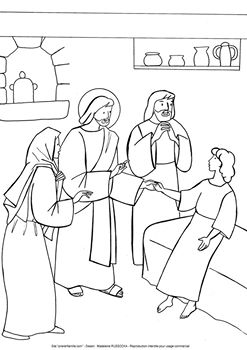 Jeune fille,
je te le dis, 
lève-toi !
Seigneur Jésus, 
tu es mon Sauveur et
tu es le Sauveur du monde
BON DIMANCHE À TOUS !

Les paroles des chants sont disponiblesune semaine avant la messe sur notre site internet :  
www.chorale-saint-vincent.be
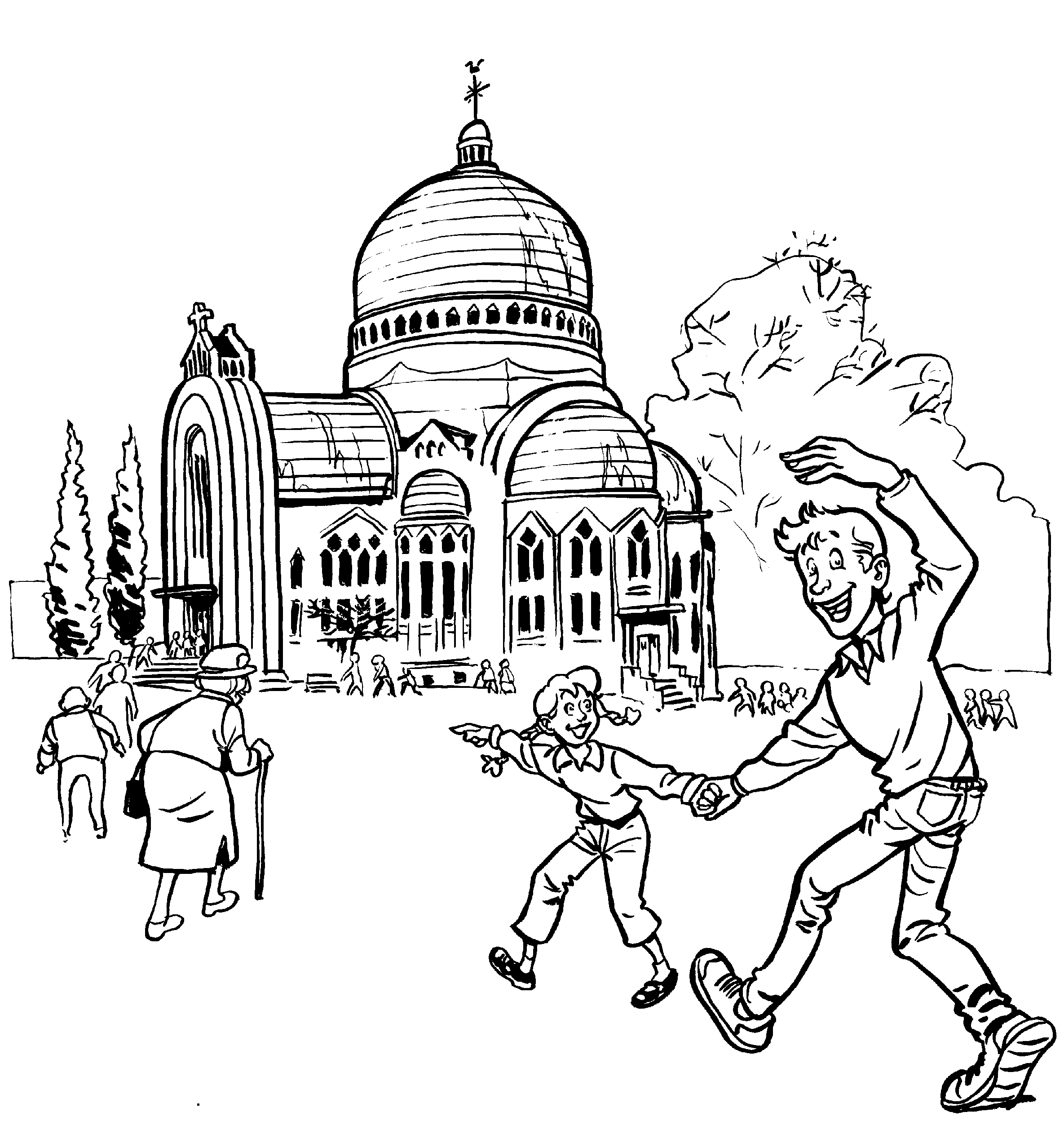